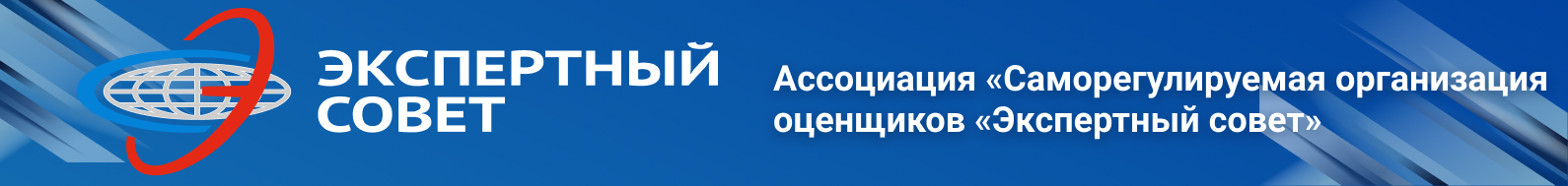 Общее собрание членов Ассоциации 08.10.2021
ОТЧЕТИсполнительного директорао результатах деятельности в 2020 году
Где начинается и где заканчивается
Исполнительная дирекция?
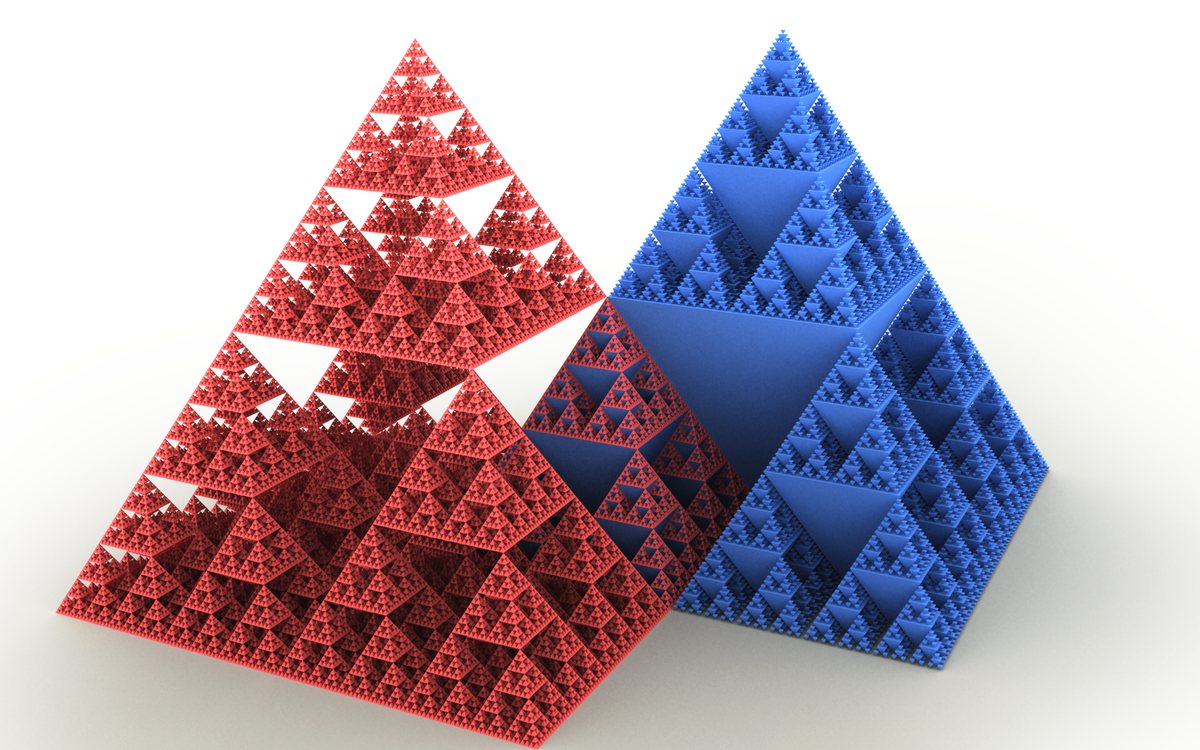 Невозможно разделить деятельность ИД и в целом Ассоциации
2
Акценты внимания
коммуникацияс членами Ассоциации и третьими лицами
ведение реестра и делопроизводства
методическая поддержка и обучение членов Ассоциации и третьих лиц
обеспечение эффективностив дистанционном формате работы
эффективное использование средств
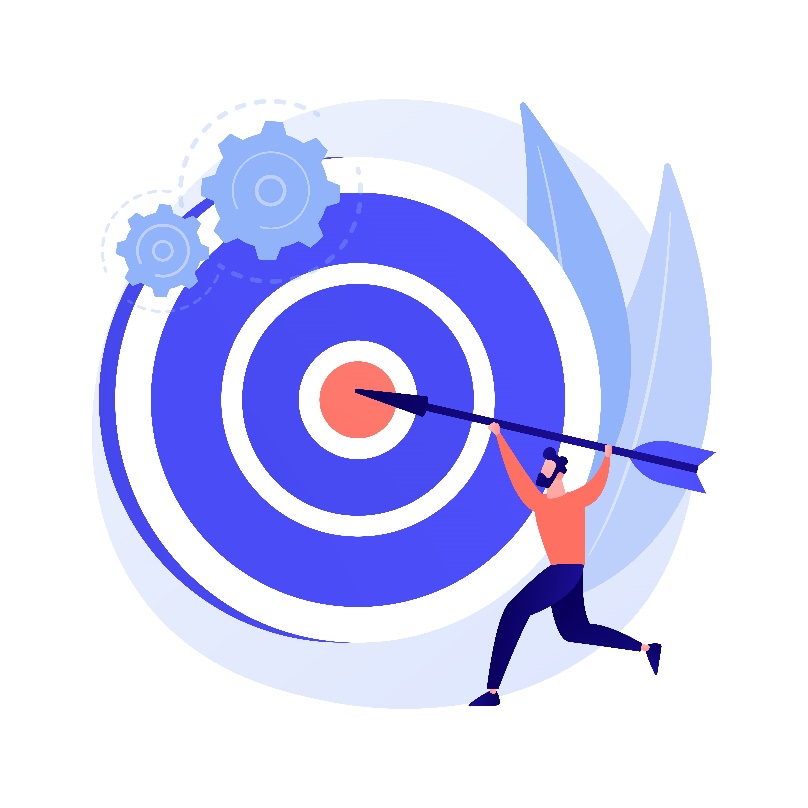 3
Информационная работа
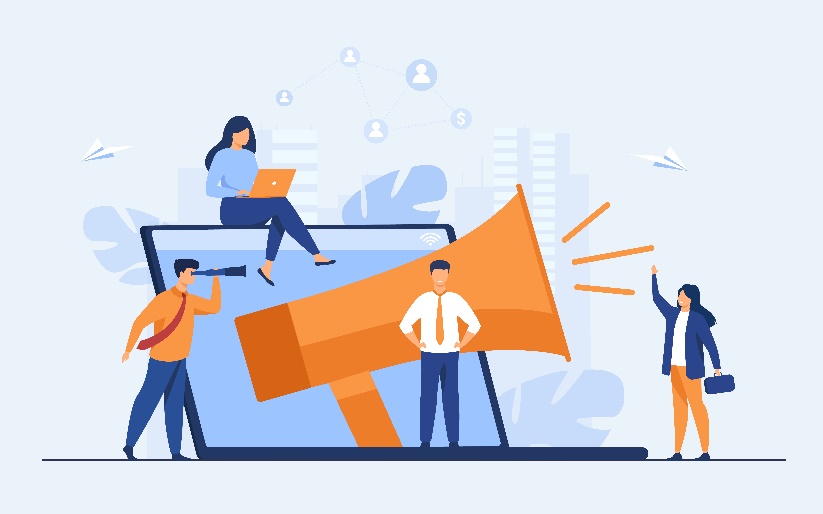 > 70 новостей на сайте
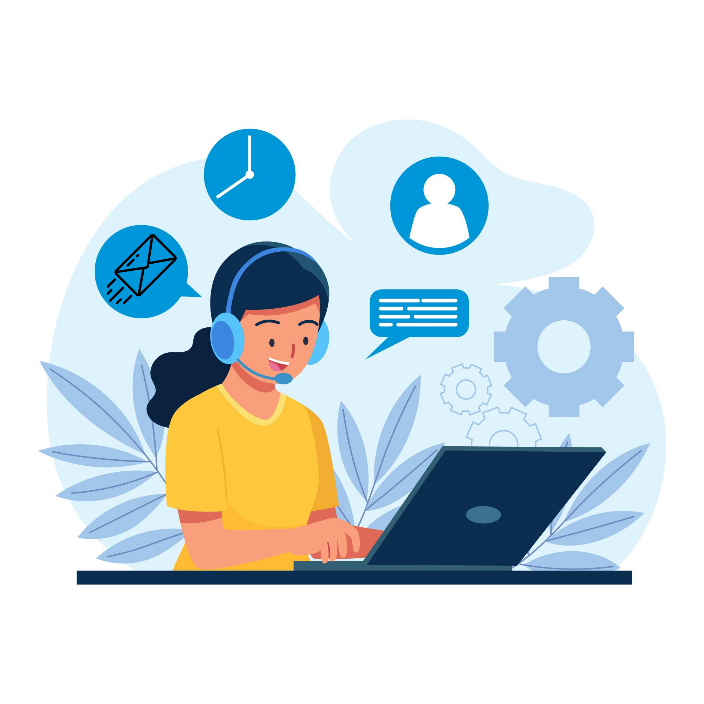 > 100 обращений / день
4
Социальные сети
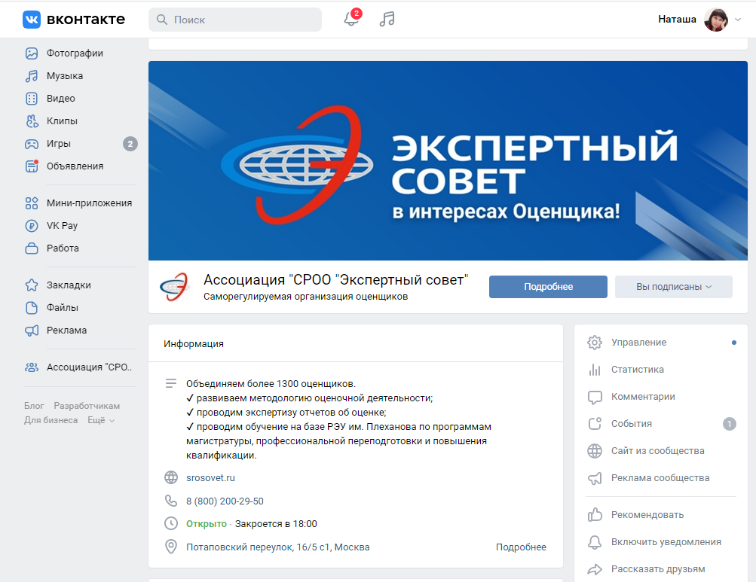 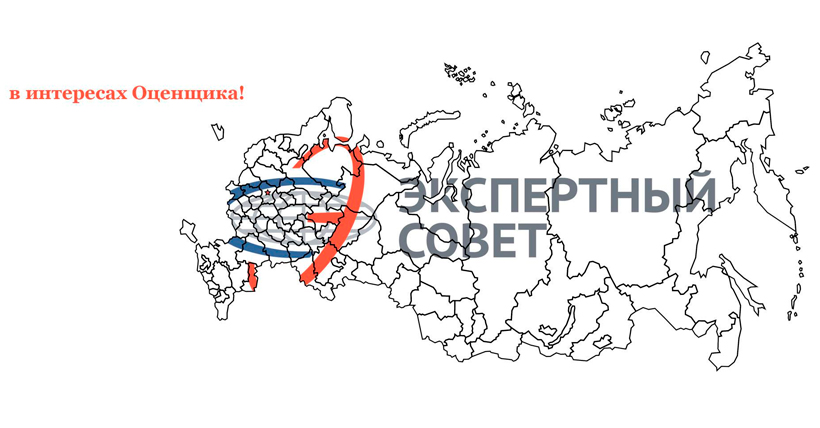 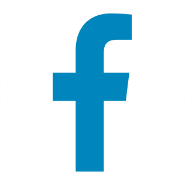 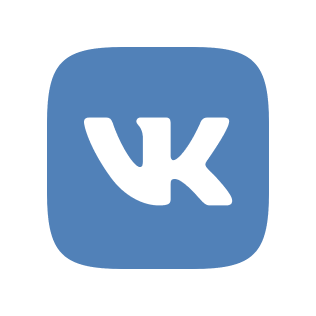 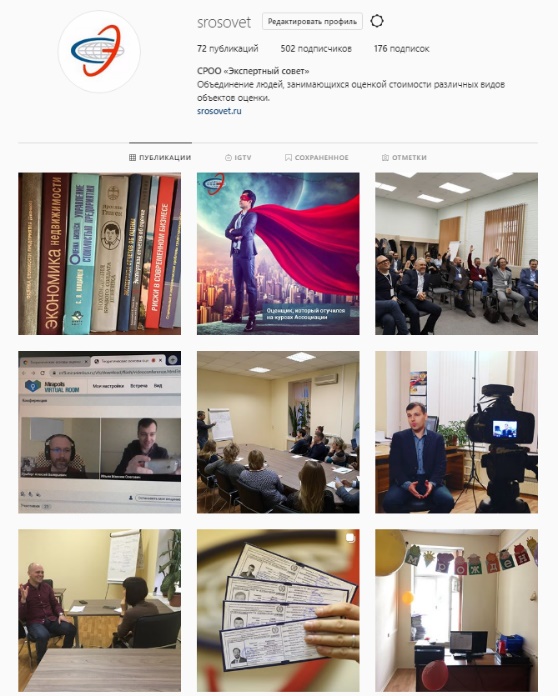 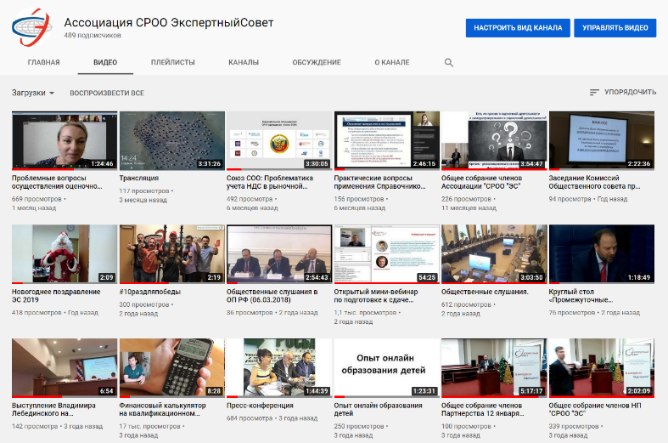 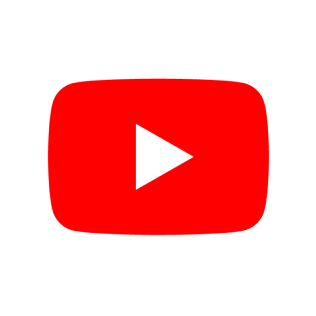 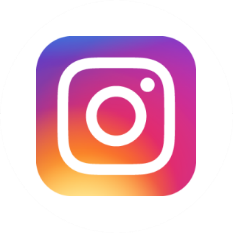 5
Образовательная деятельность
(будет отдельный доклад)
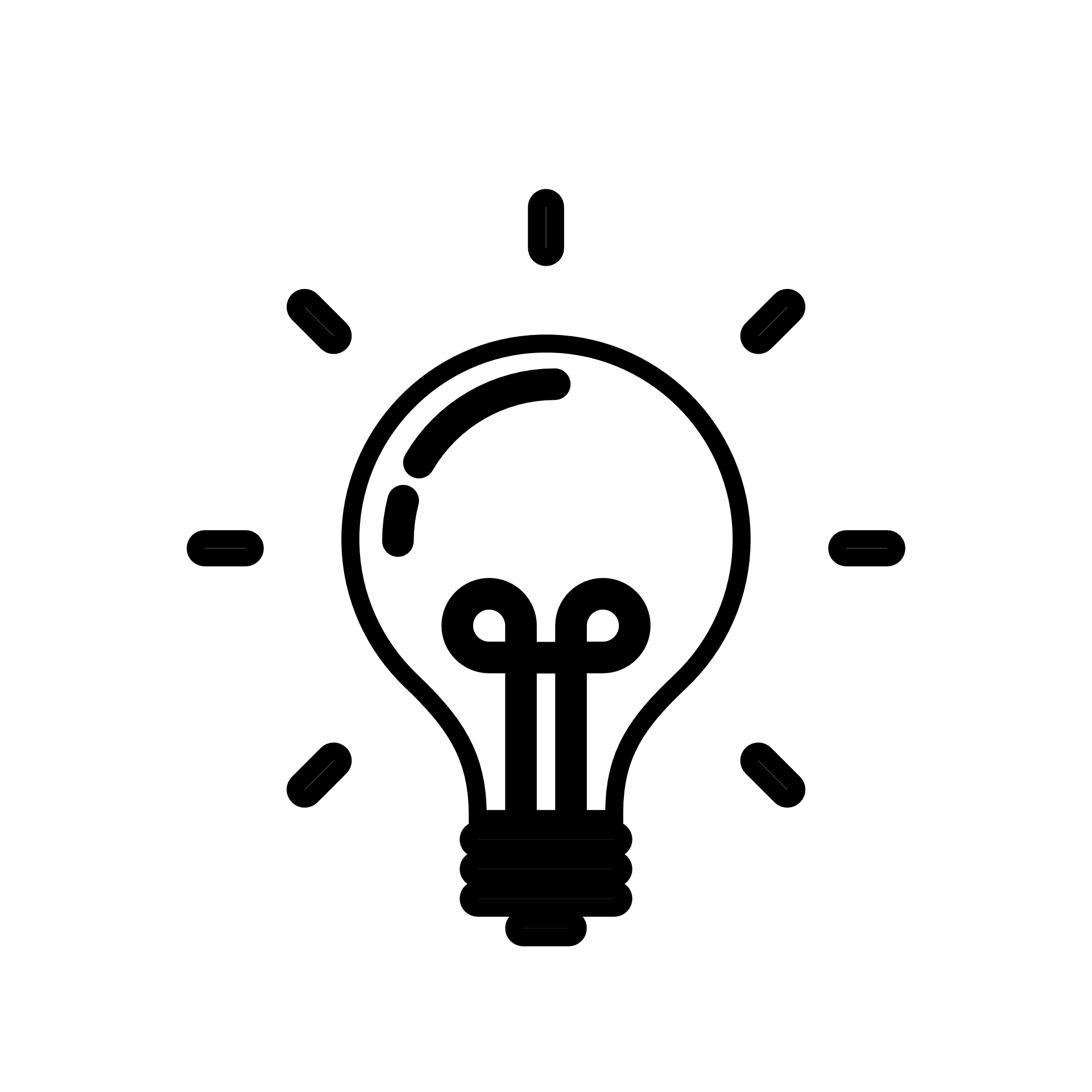 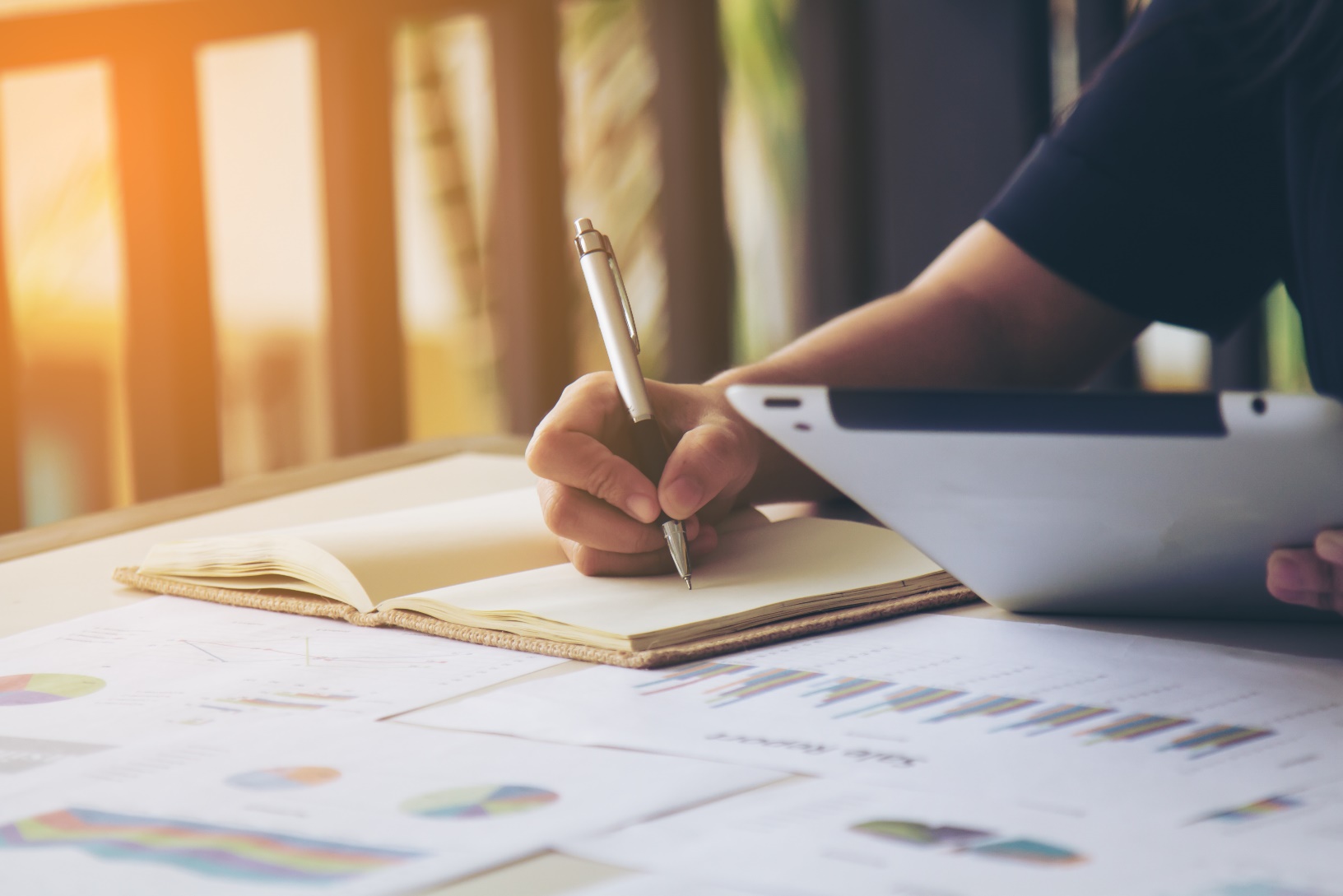 обеспечение проведения пула образовательных мероприятий
развитие базовой кафедры «Экономические и правовые экспертизы»в РЭУ им. Г.В. Плеханова
получение лицензии на образовательную деятельность
развитие бесплатного инструментариядля подготовки к квалификационному экзамену оценщиков
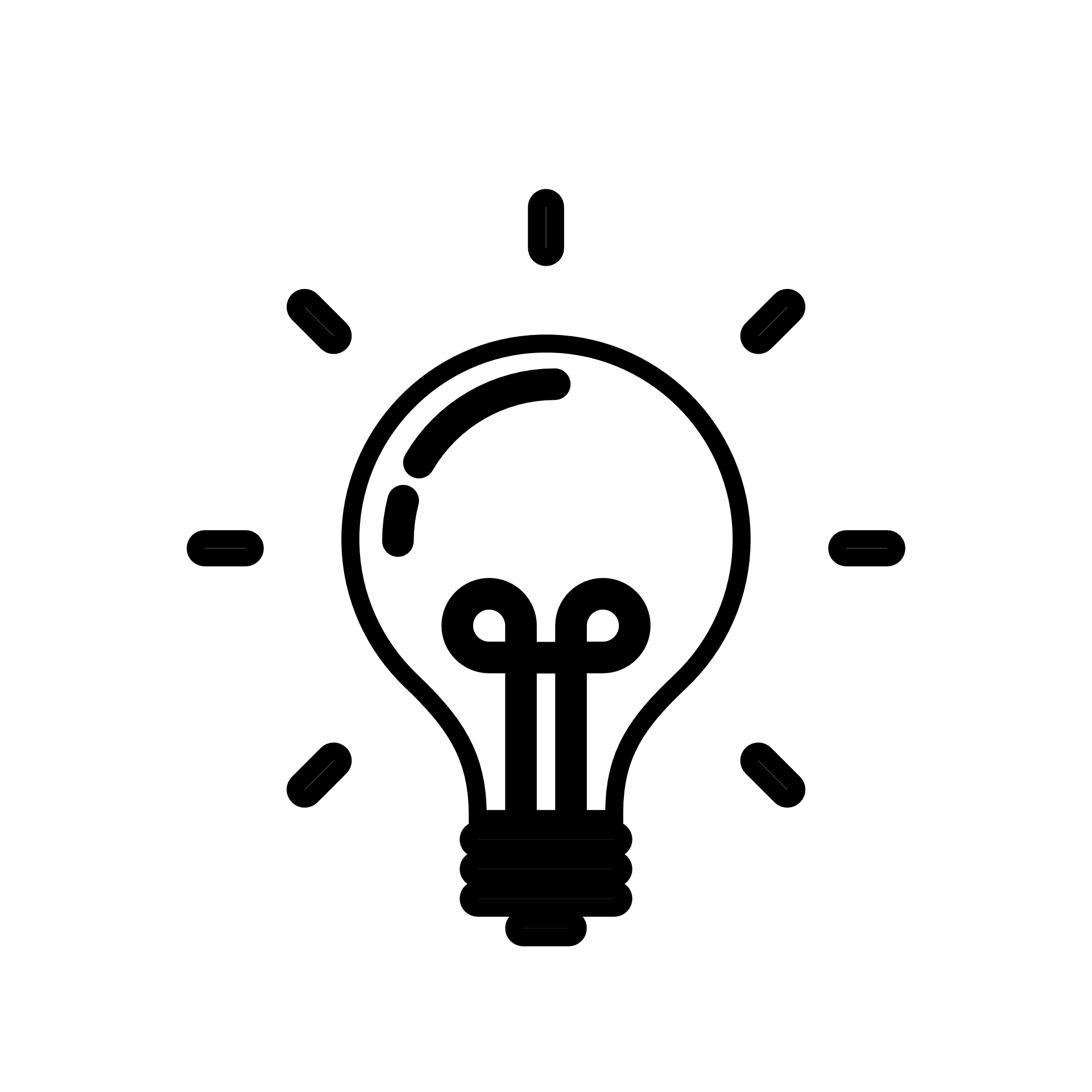 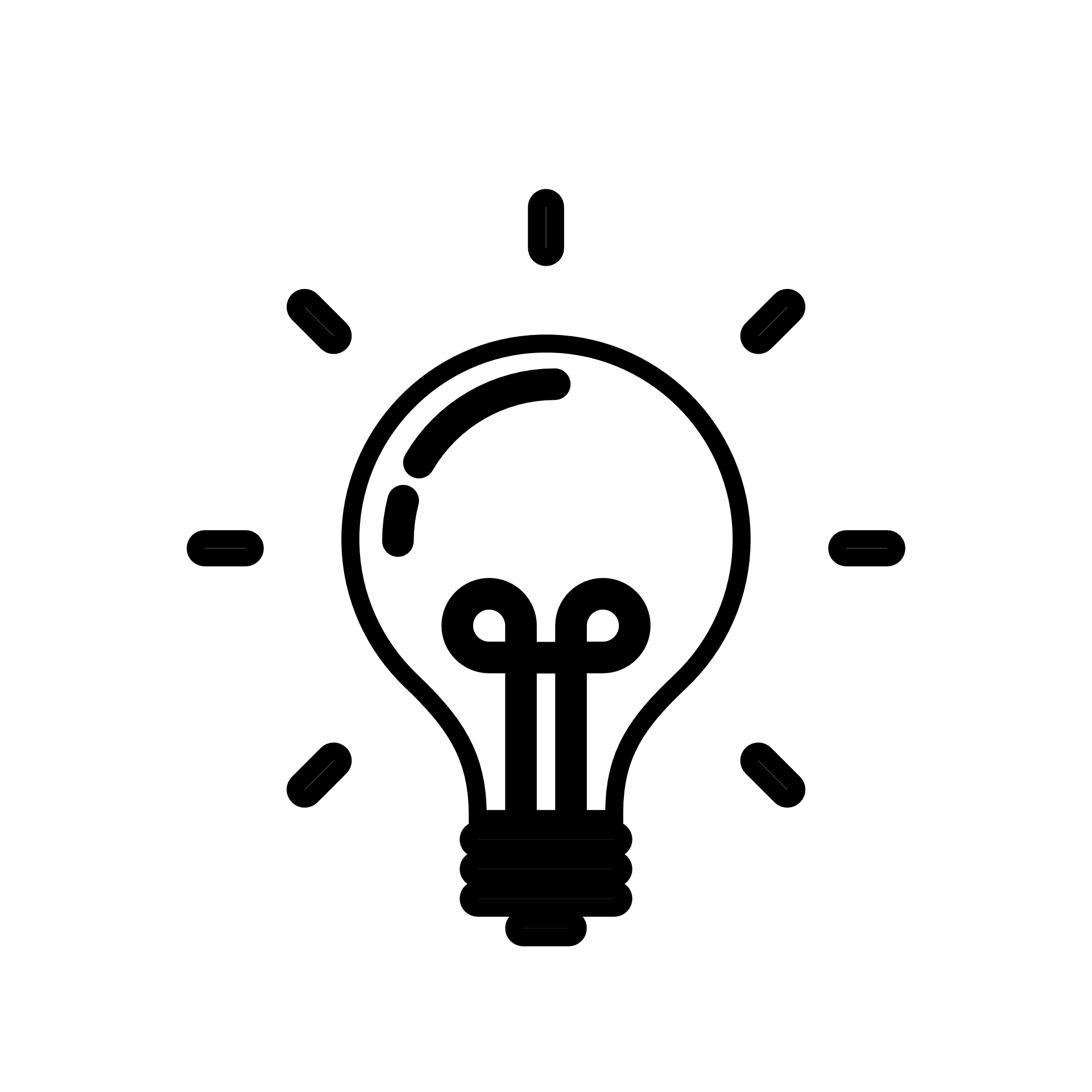 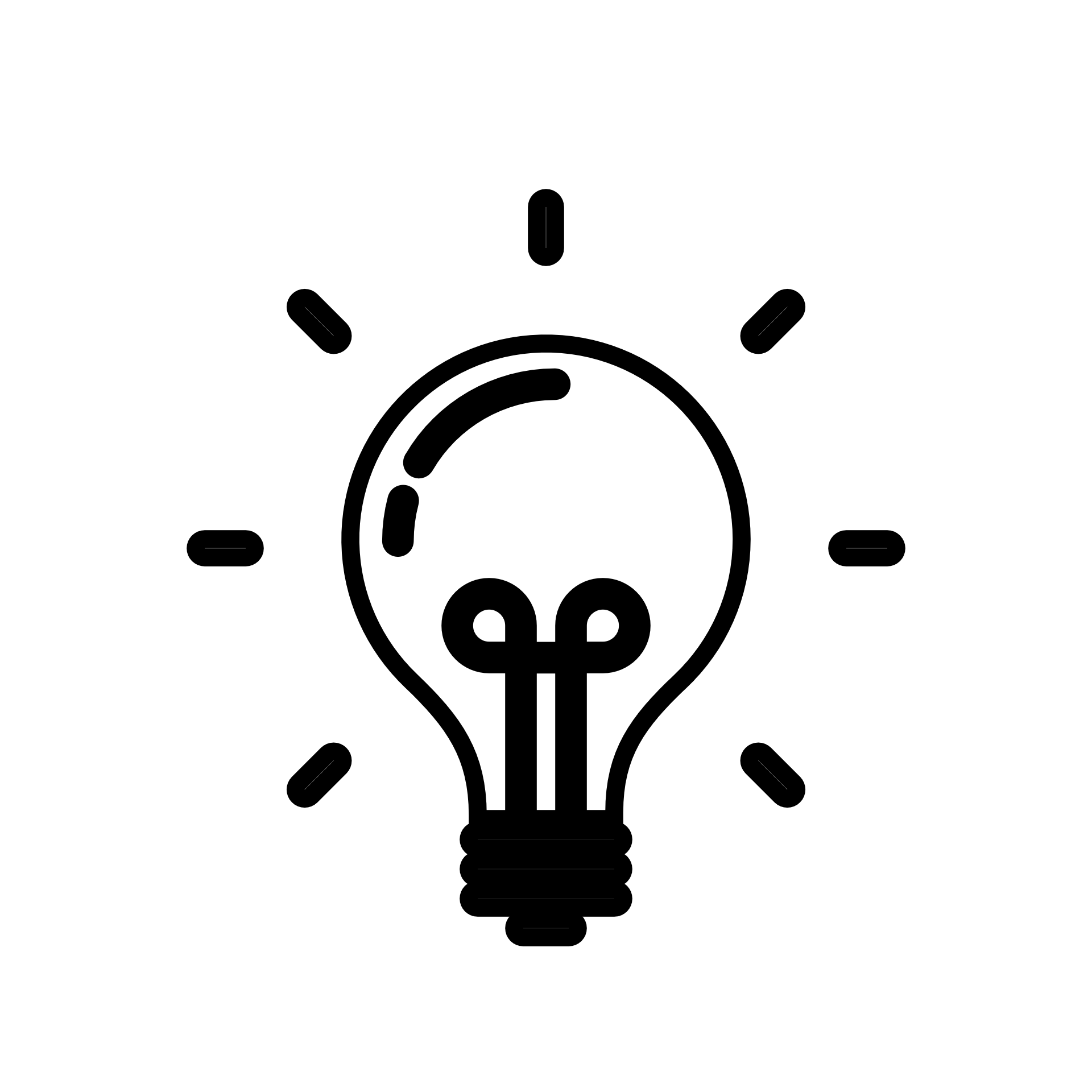 6
Мероприятия 
(фрагмент)
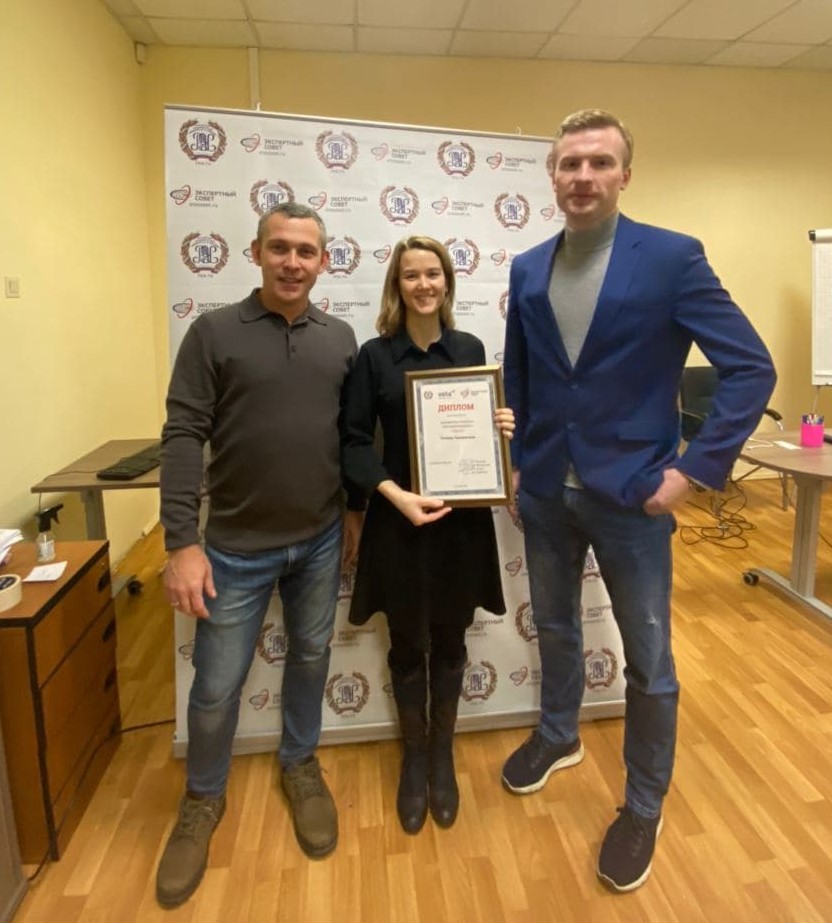 октябрь–декабрь 2020
конкурс «Молодой оценщик»
7
Методические материалы
(фрагмент)
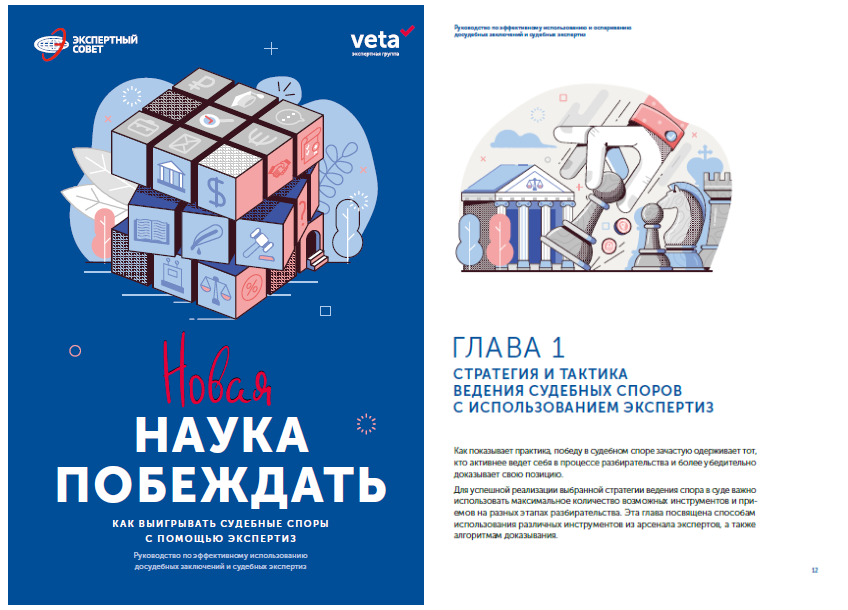 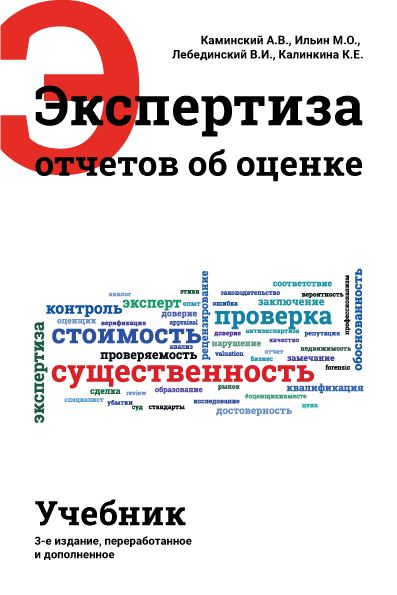 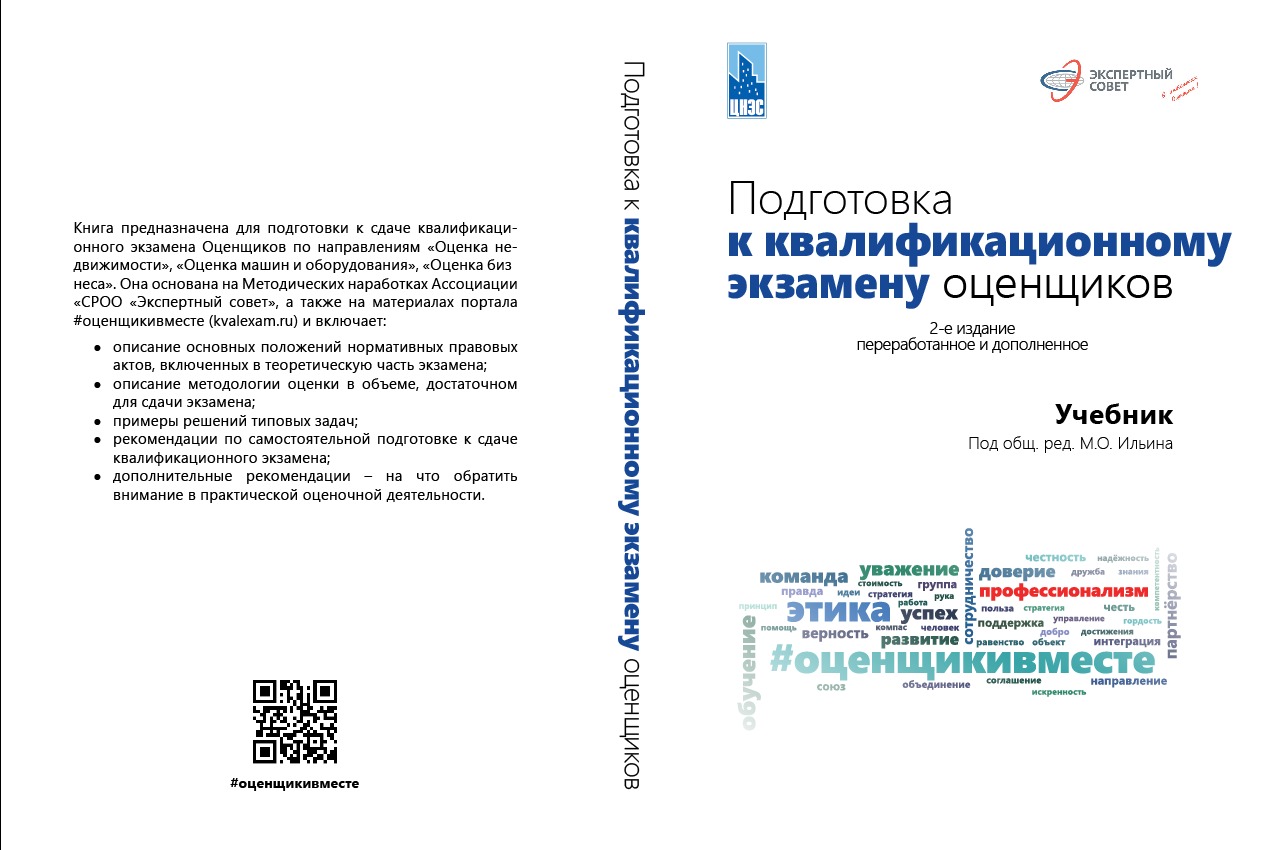 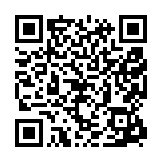 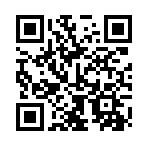 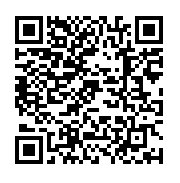 8
Отдел реестра: тренды
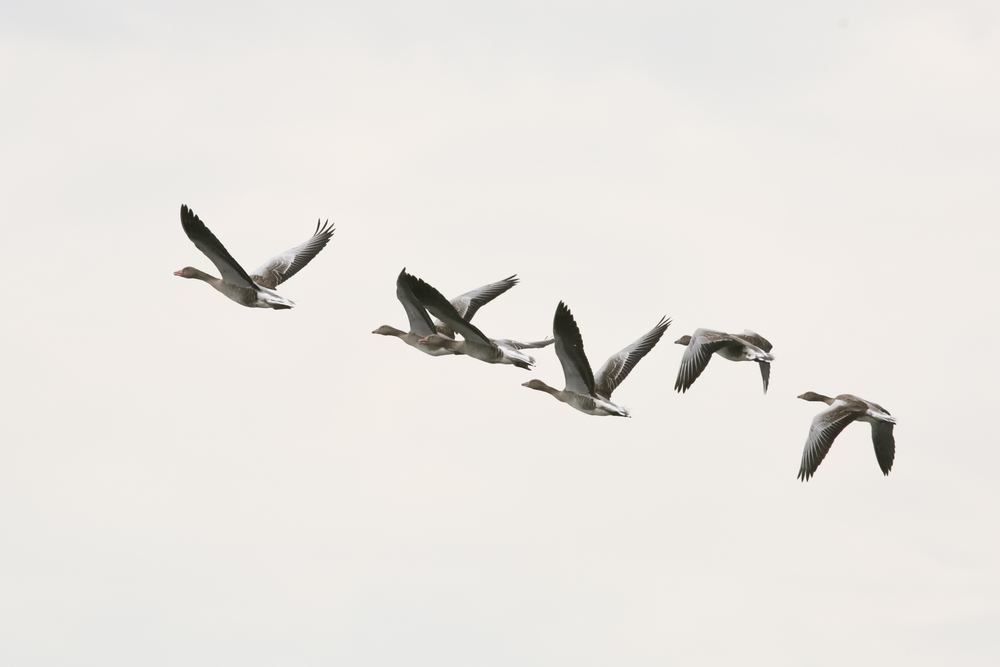 миграция в онлайн
9
Отдела реестра: проблемы
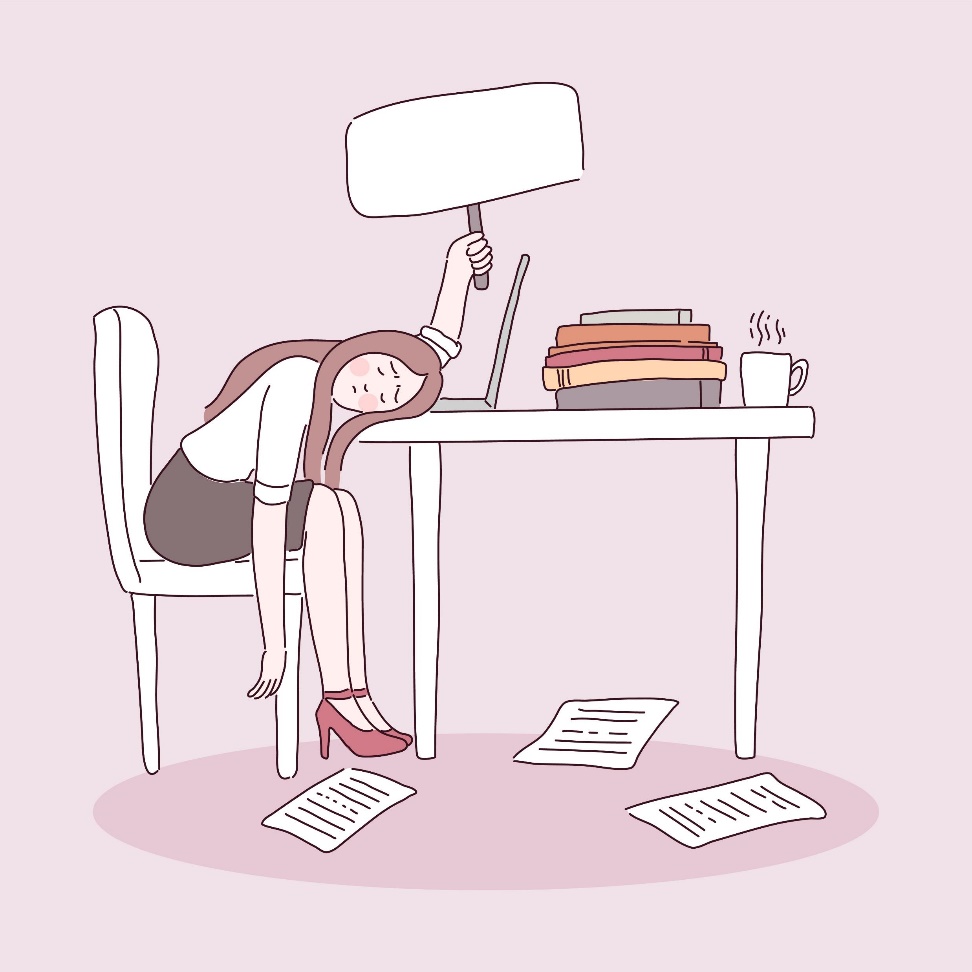 несоблюдение сроков предоставления информациии отчетности
несоблюдение сроков оплаты членских взносов;
непредоставление актуальной информации о месте работы;
неактуальные страховкина юридических лиц.
10
Утвердить отчет Исполнительного директора за 2020 год
(формулировка решения, выносимого на голосование)
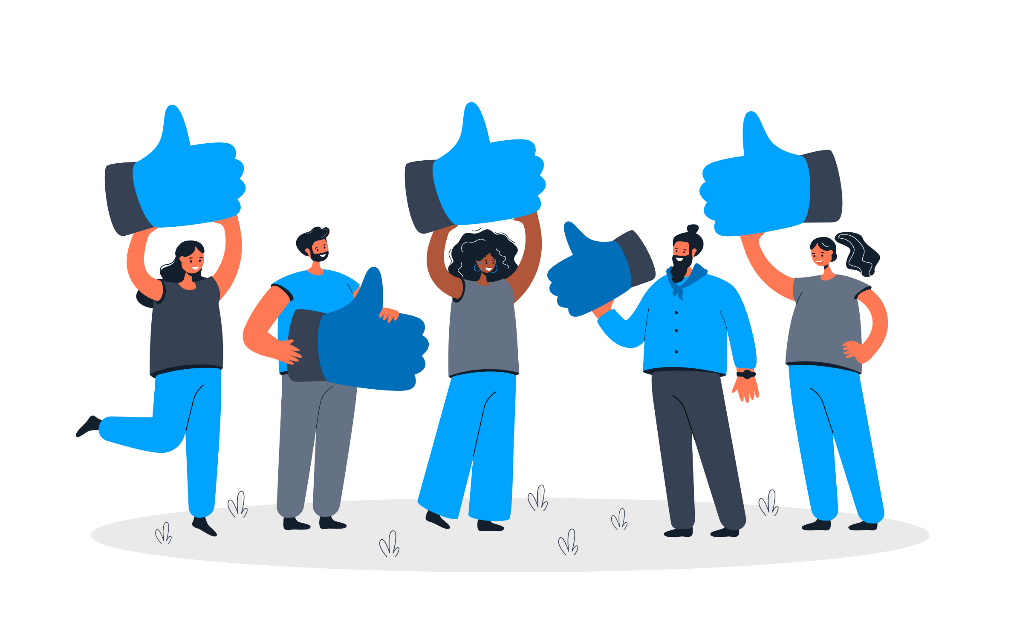 11
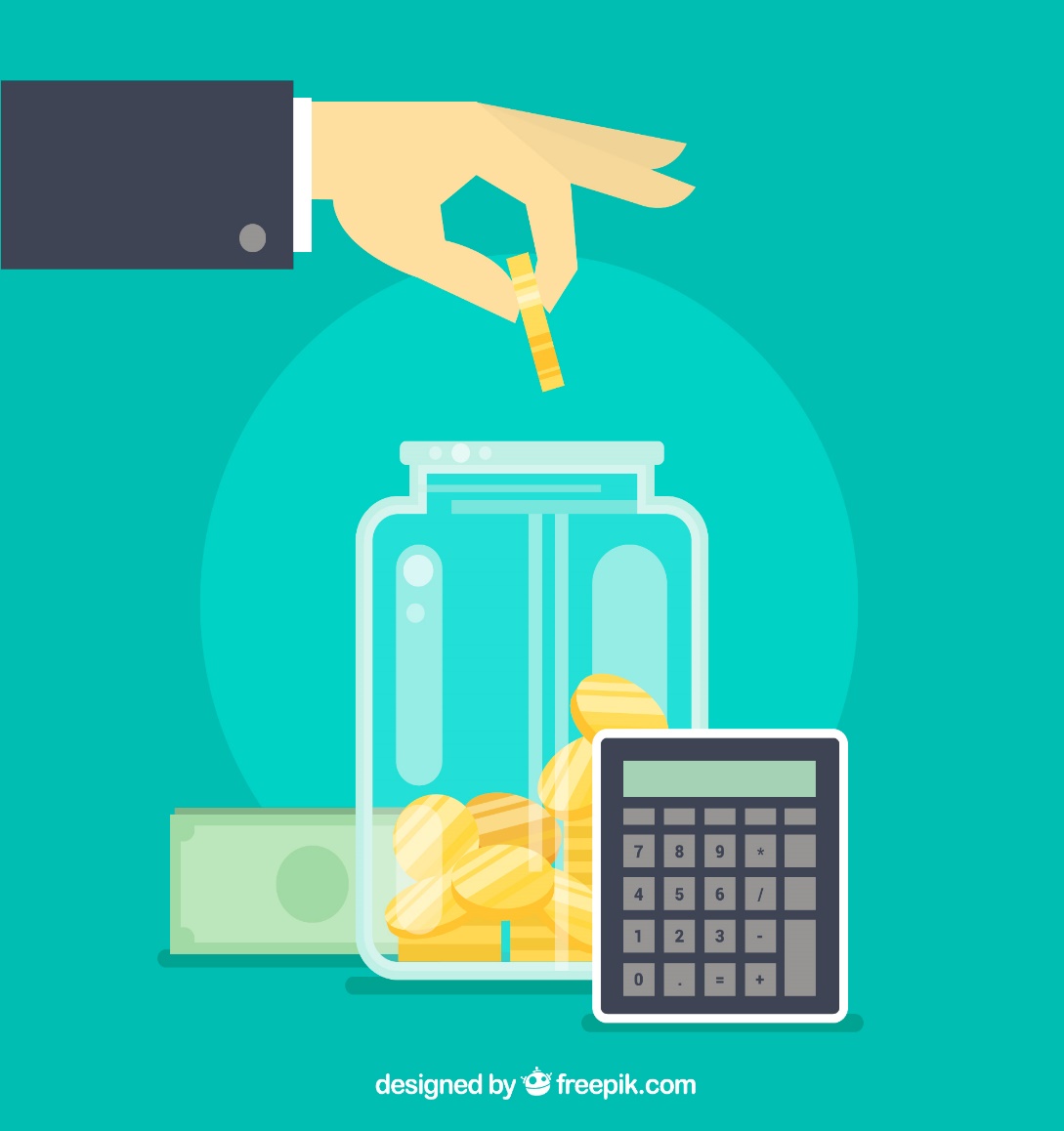 О деньгах
12
Отдельные факты
Арендная плата
снизилась в 2 раза
(в 2021 году относительно 2020 года)
10 лет размерчленских взносовне меняется
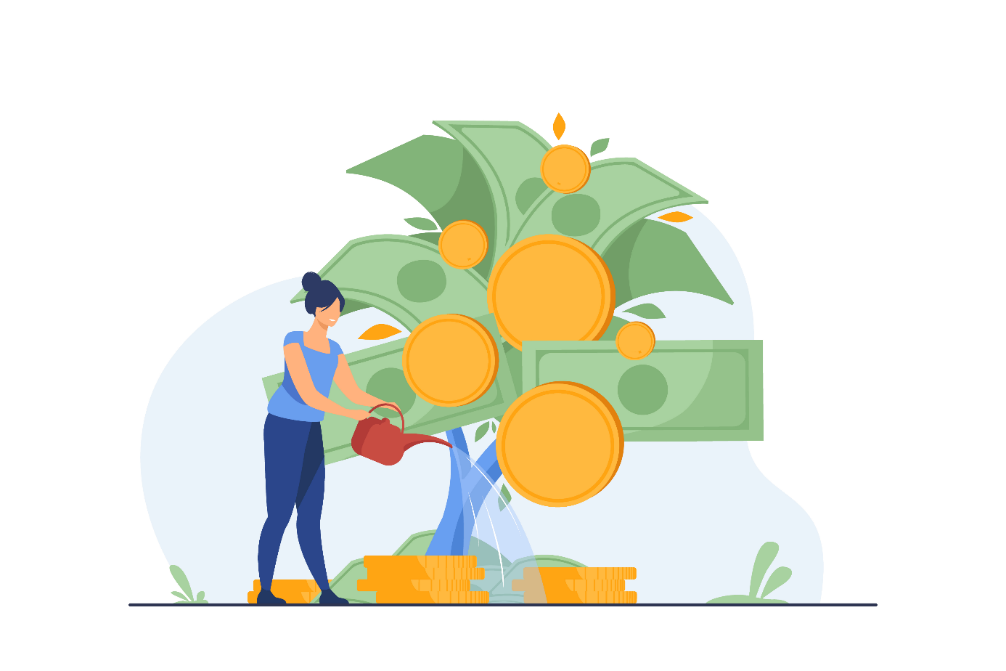 Размер компенсационного фонда 
~ 133 000 000 рублей
(средства переданы Управляющей компании,
~ 99% размещено на депозитах в банках с государственным участием)
13
Порядок утверждения
финансовых документов
мы тут
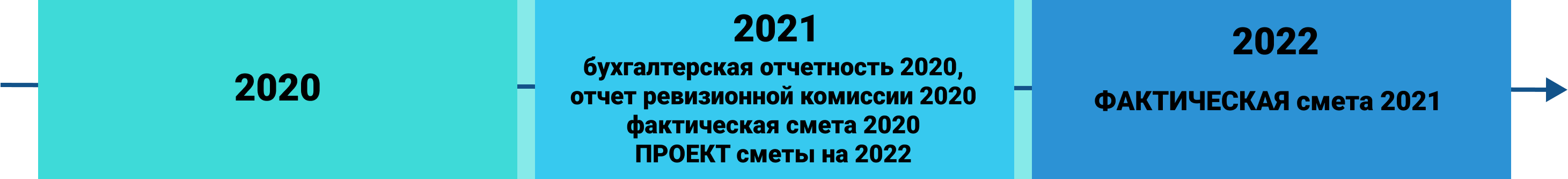 14
Бухгалтерская отчетность за 2020 год
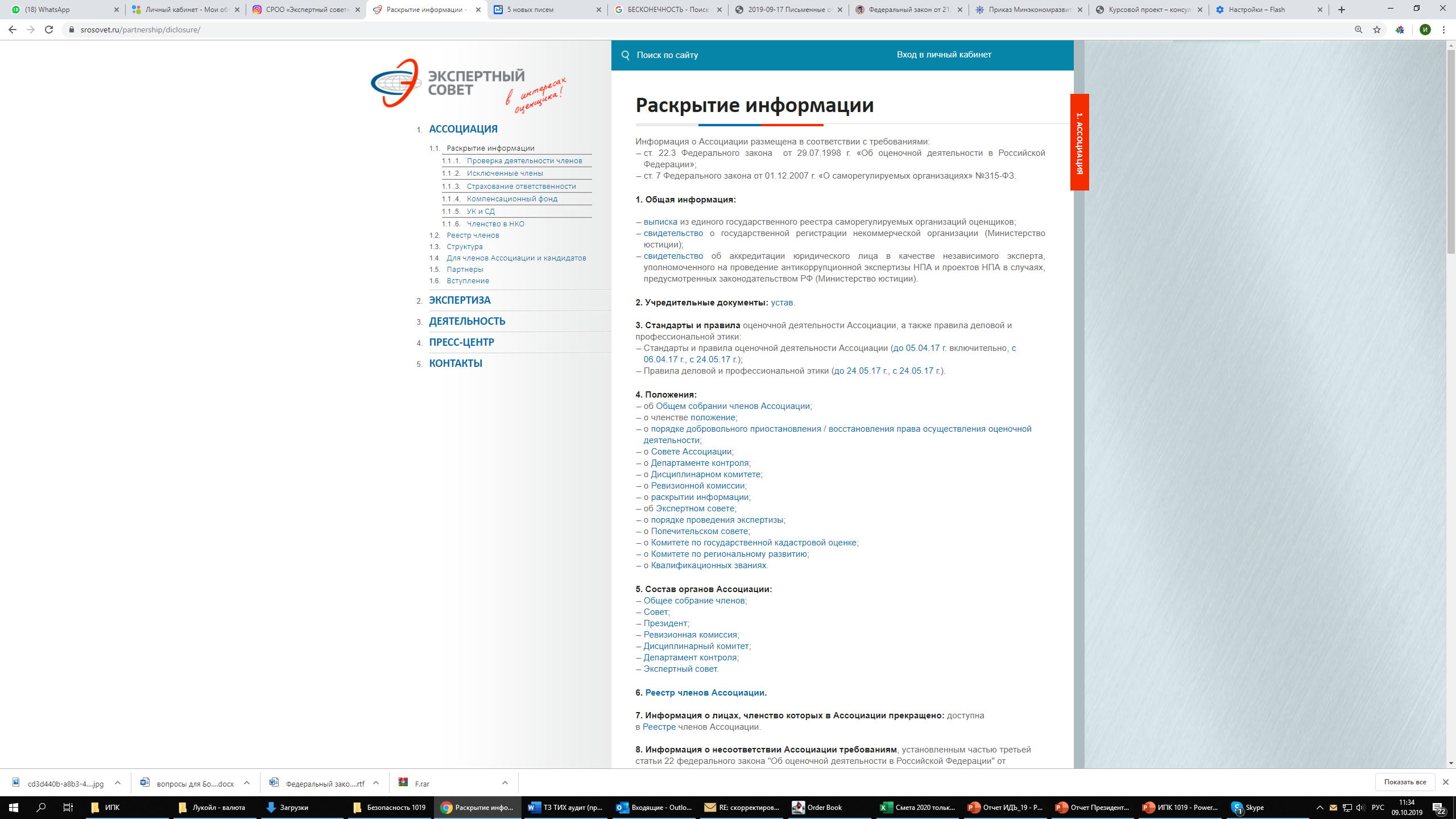 Размещенана сайте Ассоциации
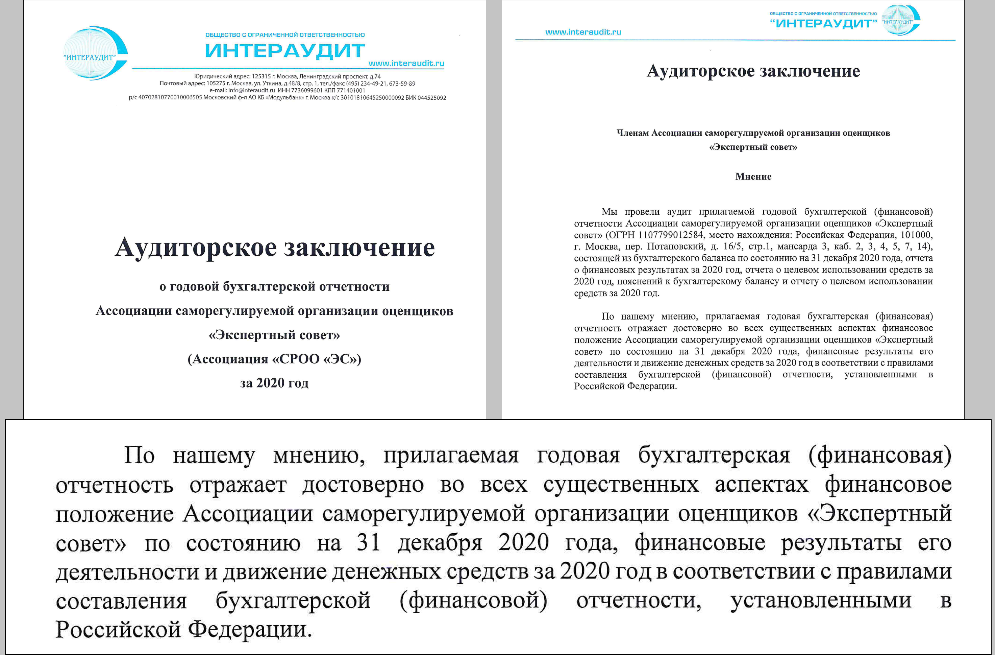 Достоверность подтверждена результатамиаудиторской проверки
15
Утвердить
бухгалтерскую отчетностьза 2020 год
(формулировка решения, выносимого на голосование)
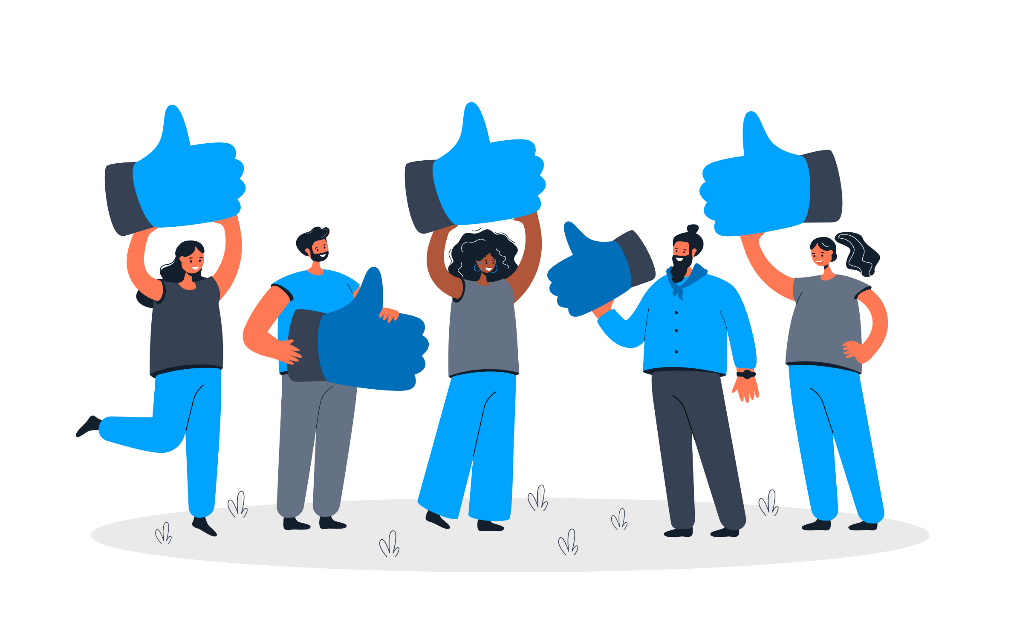 16
Отчет Ревизионной комиссииза 2020 год
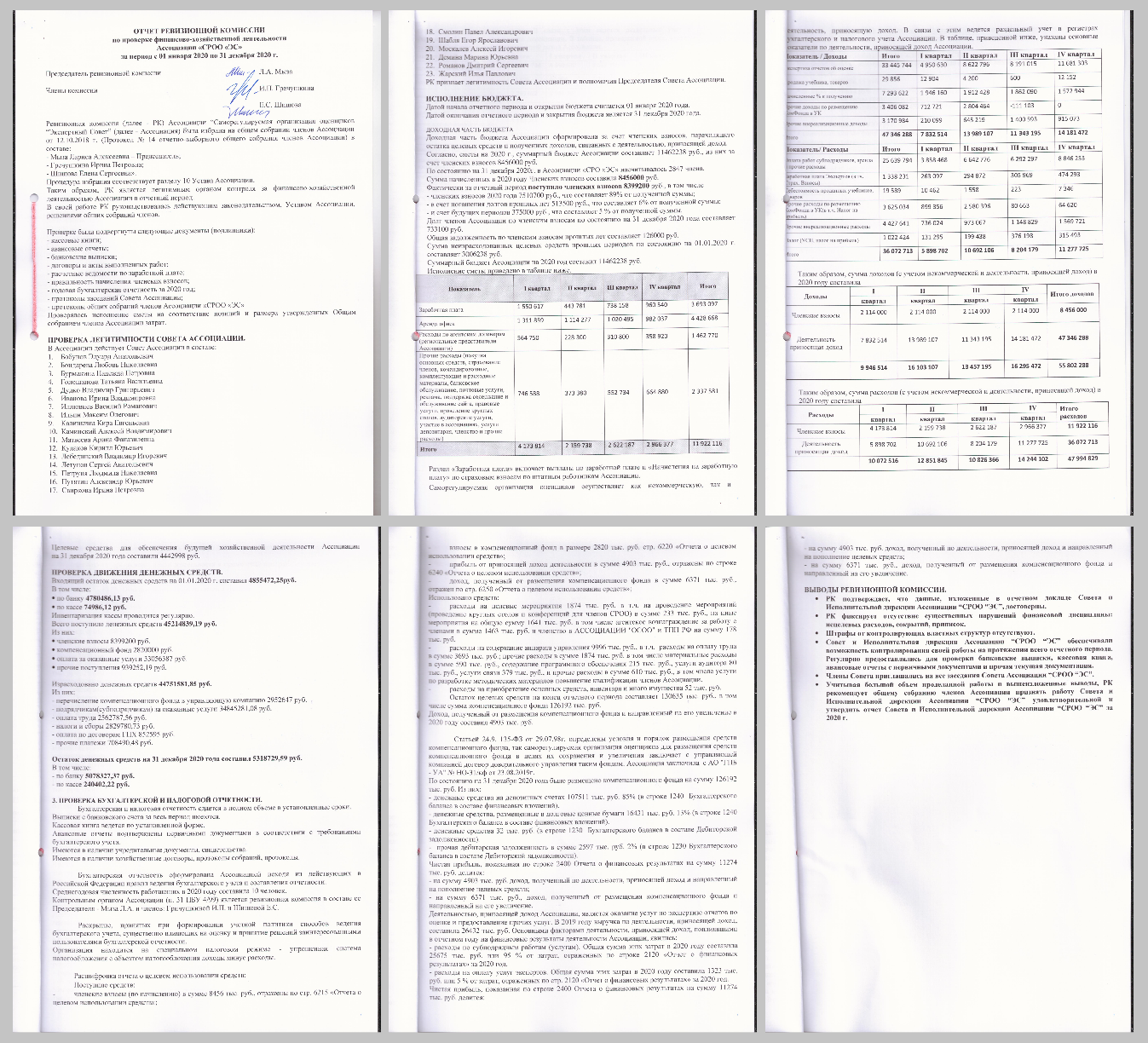 17
Утвердить
отчет Ревизионной комиссии за 2020 год
(формулировка решения, выносимого на голосование)
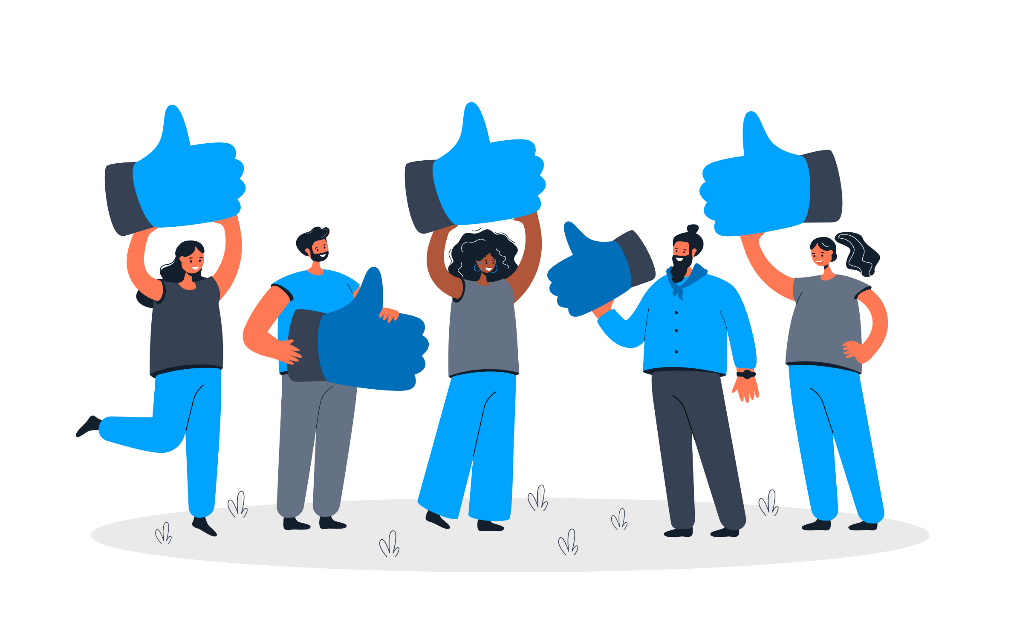 18
Фактическая смета за 2020 год
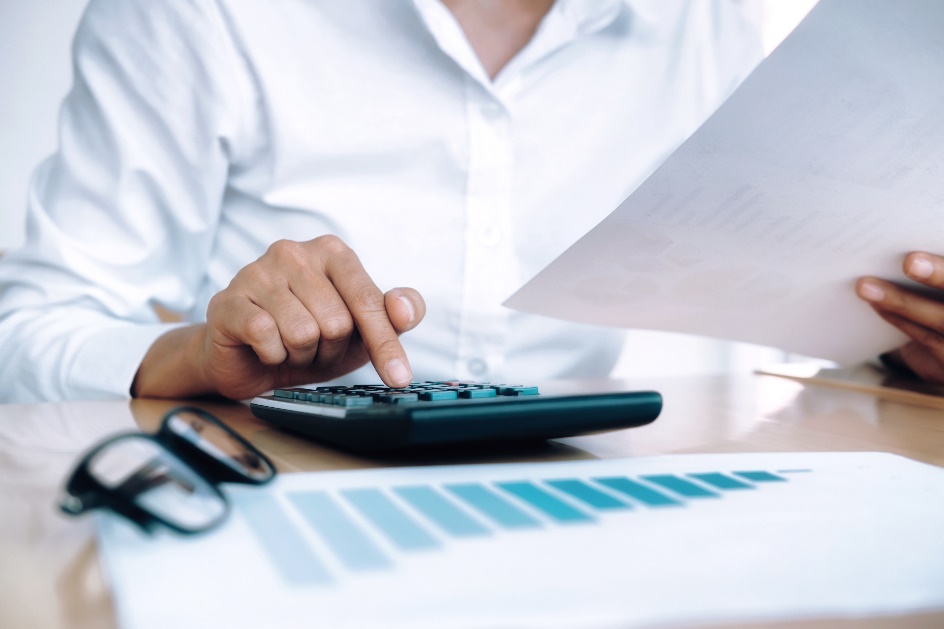 проект ~ факт
19
Фактическая смета за 2020 год
Суммарные членские взносы: 8 456 000  руб.
20
Утвердить
смету с изменениями
и дополнениями
за 2020 год 
(формулировка решения, выносимого на голосование)
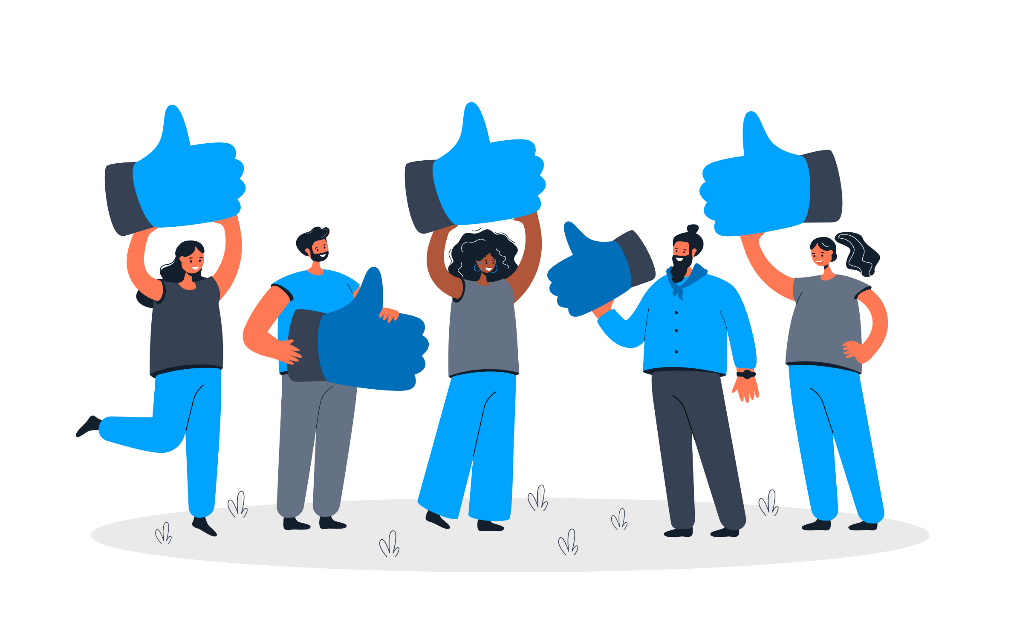 21
Смета на 2022 год: заработная плата
22
Смета на 2022 год: статьи расходов
23
Утвердить проект сметына 2022 год
(формулировка решения, выносимого на голосование)
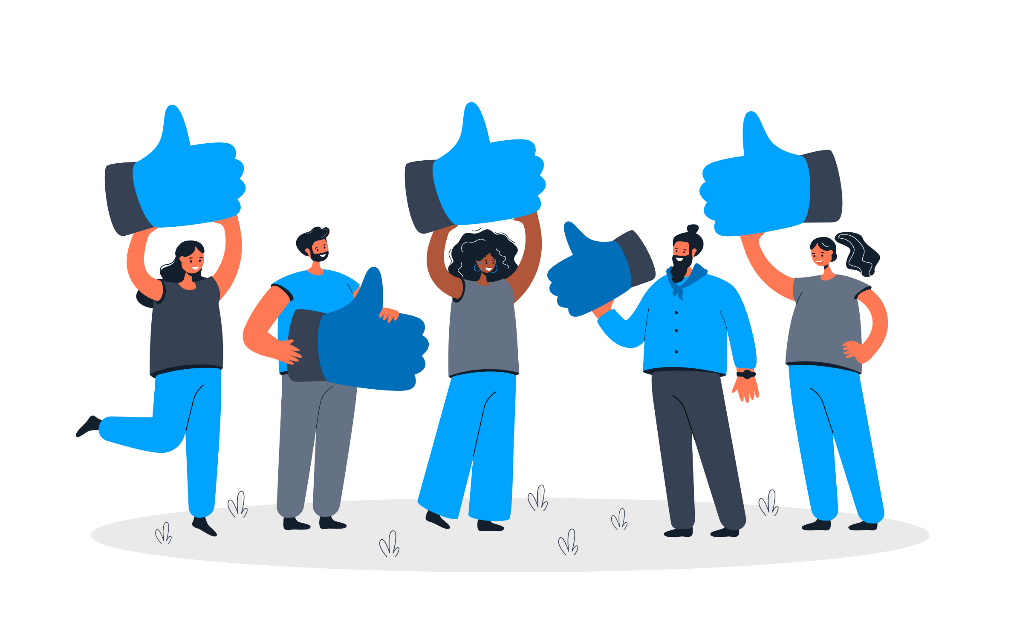 24